Figure 1. Selective muscarinic modulation of GABAergic synapses. (A1 and B1) Images of ...
Cereb Cortex, Volume 24, Issue 7, July 2014, Pages 1818–1831, https://doi.org/10.1093/cercor/bht032
The content of this slide may be subject to copyright: please see the slide notes for details.
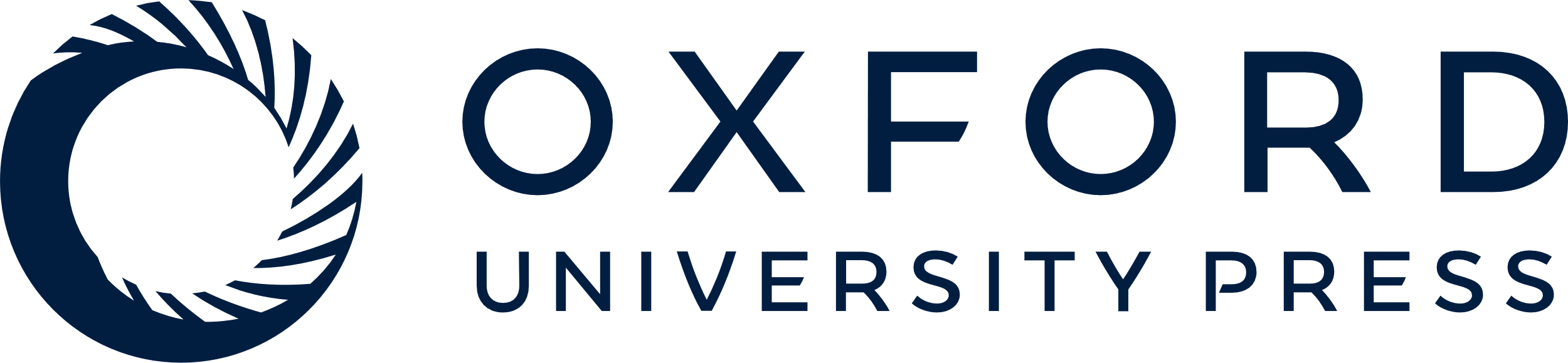 [Speaker Notes: Figure 1. Selective muscarinic modulation of GABAergic synapses. (A1 and B1) Images of hippocampal interneuron (A1) and pyramidal neuron (B1) forming autaptic contacts. (A2 and B2) Representative ePSCs recorded (holding potential = −70 mV) in response to stimuli separated by 10 s, in the control (a), on methacholine (MCho) (b), and after recovery (c) in GABAergic (A2) or glutamatergic (B2) neurons. (A3 and B3) Time courses of the eIPSC (A3) and eEPSC (B3) amplitude elicited by the stimulation. Note that methacholine applied as indicated by the top horizontal bar only decreased the inhibitory current amplitude that was fully recovered following methacholine washout. Averaged eIPSC amplitude C, time constant of activation D and deactivation E, and synaptic delay F according to the experimental conditions described. Data are mean ± SEM of 8 neuron evaluated. *P < 0.05, **P < 0.01.


Unless provided in the caption above, the following copyright applies to the content of this slide: © The Author 2013. Published by Oxford University Press. All rights reserved. For Permissions, please e-mail: journals.permissions@oup.com]